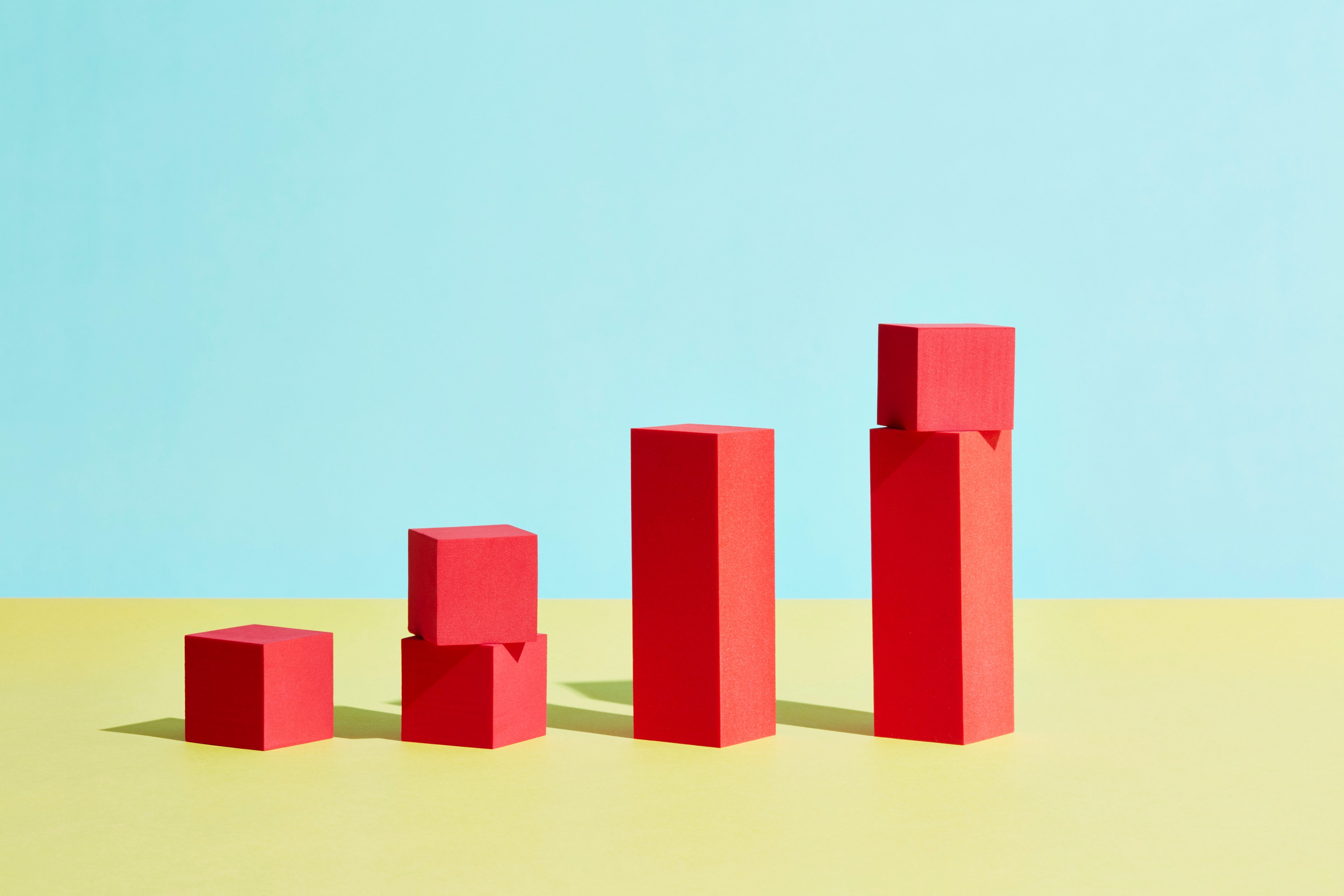 MarchSustainable Growth
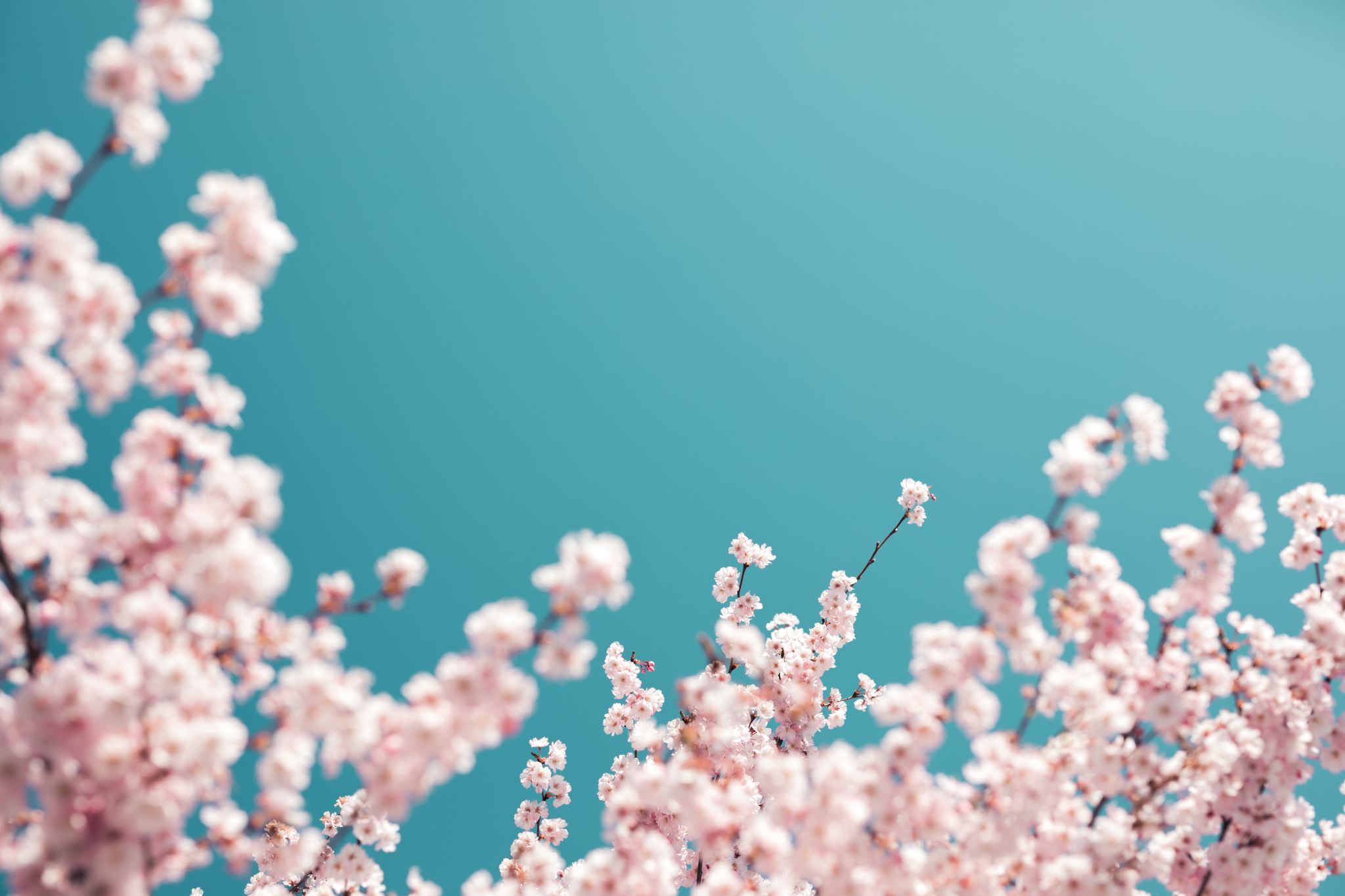 Welcome
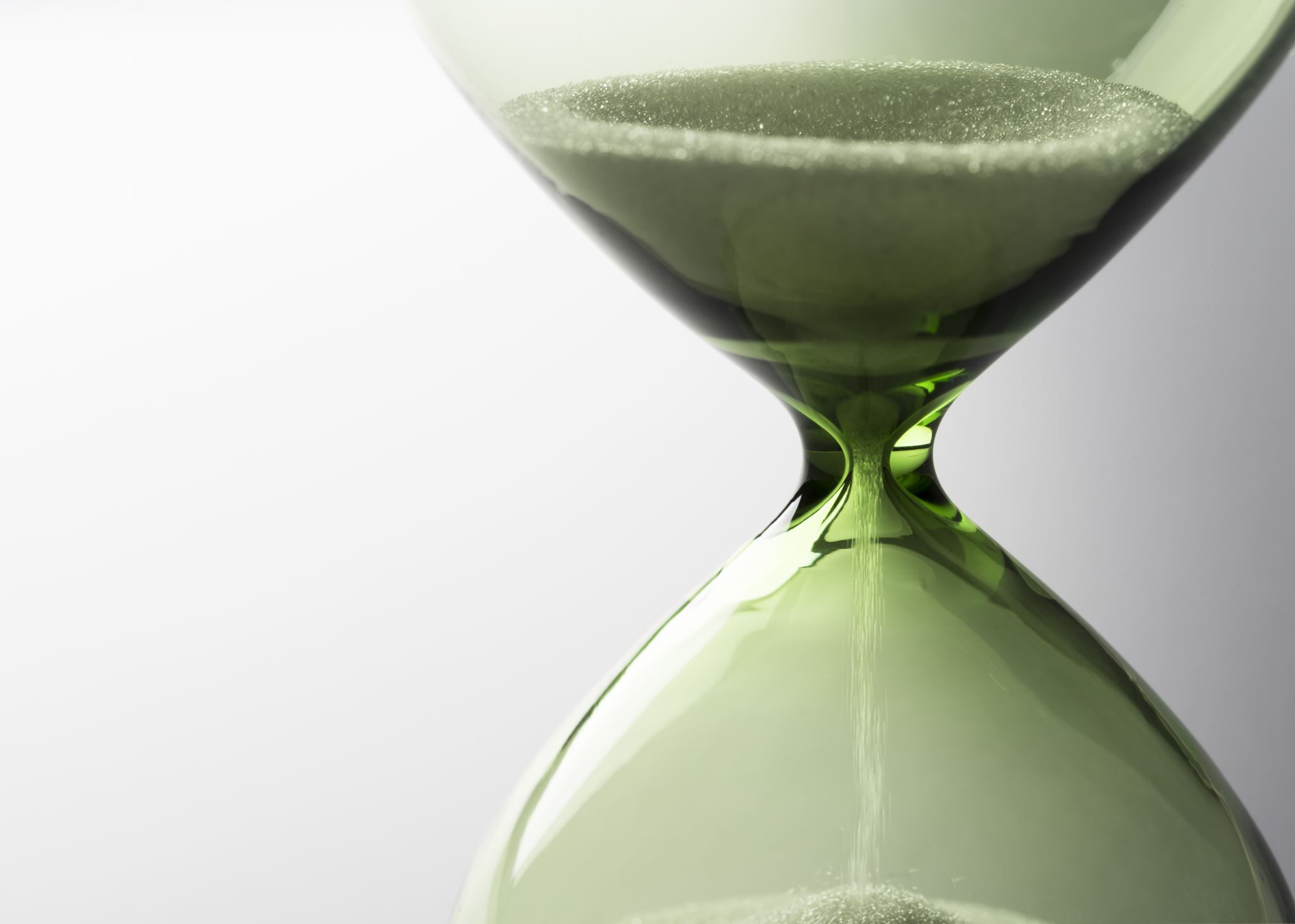 Meeting Agenda
Company Updates
Marketing Updates
Education Opportunities
Practical Learning
Real Estate Trends
Old Business
New Business
Adjourn
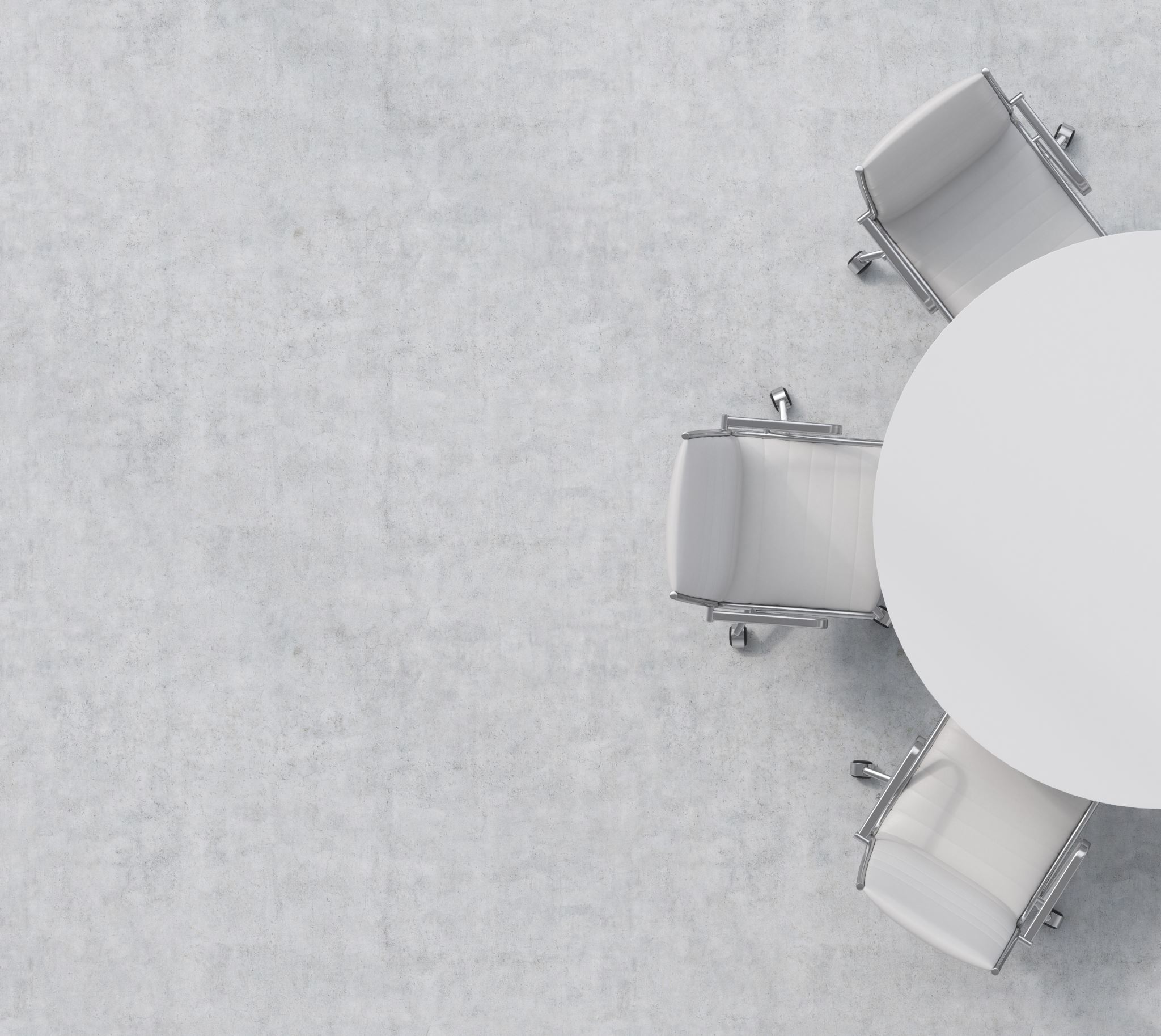 Company Updates
Marketing Updates
Education Opportunities
April Lunch & Learn: Identify & Evaluate Profitable Lead Sources
<INSERT DATE & TIME>
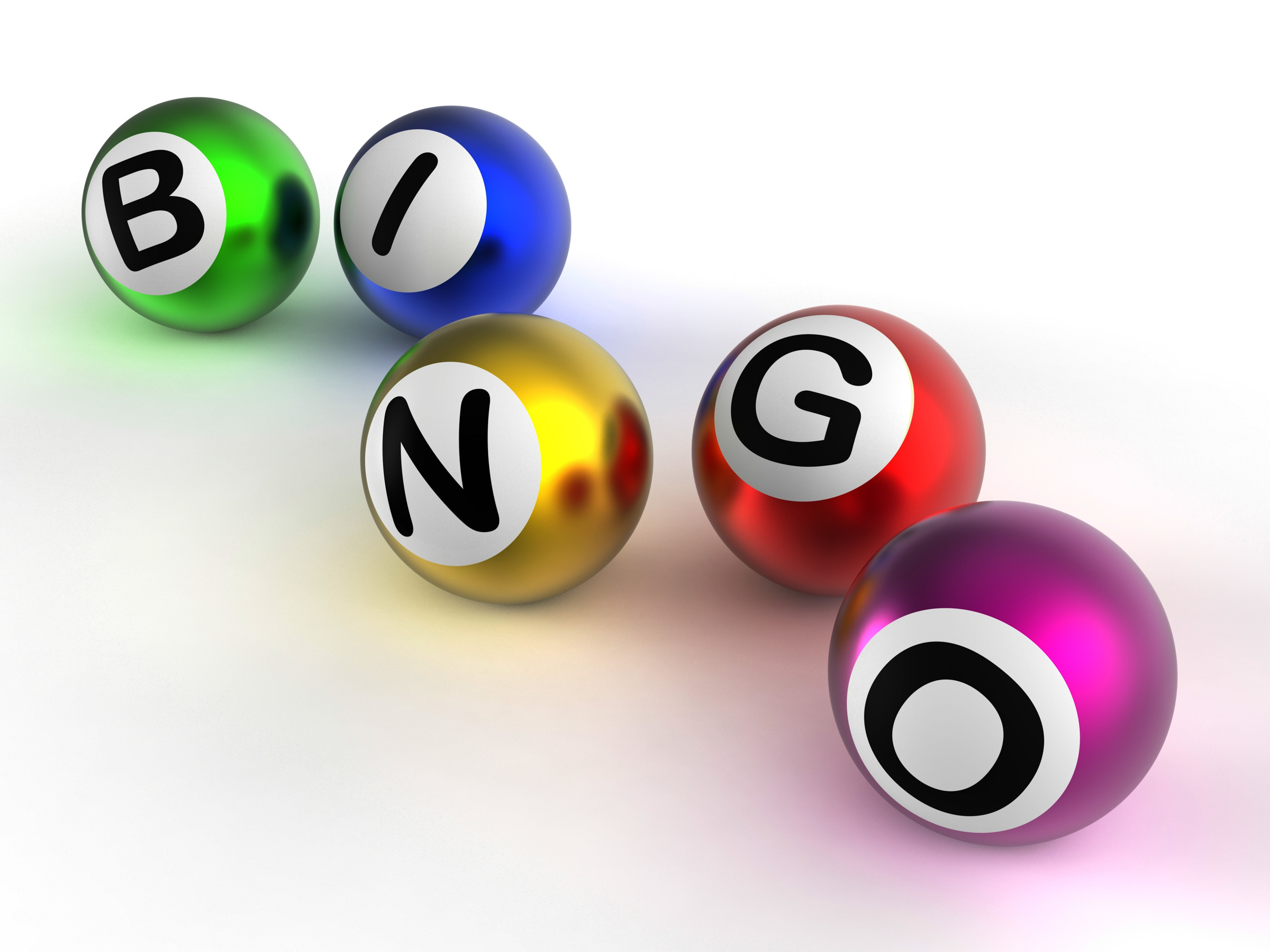 Real Estate TrendsMarket Report
Real Estate TrendsProduction Updates
Real Estate TrendsCompany Data
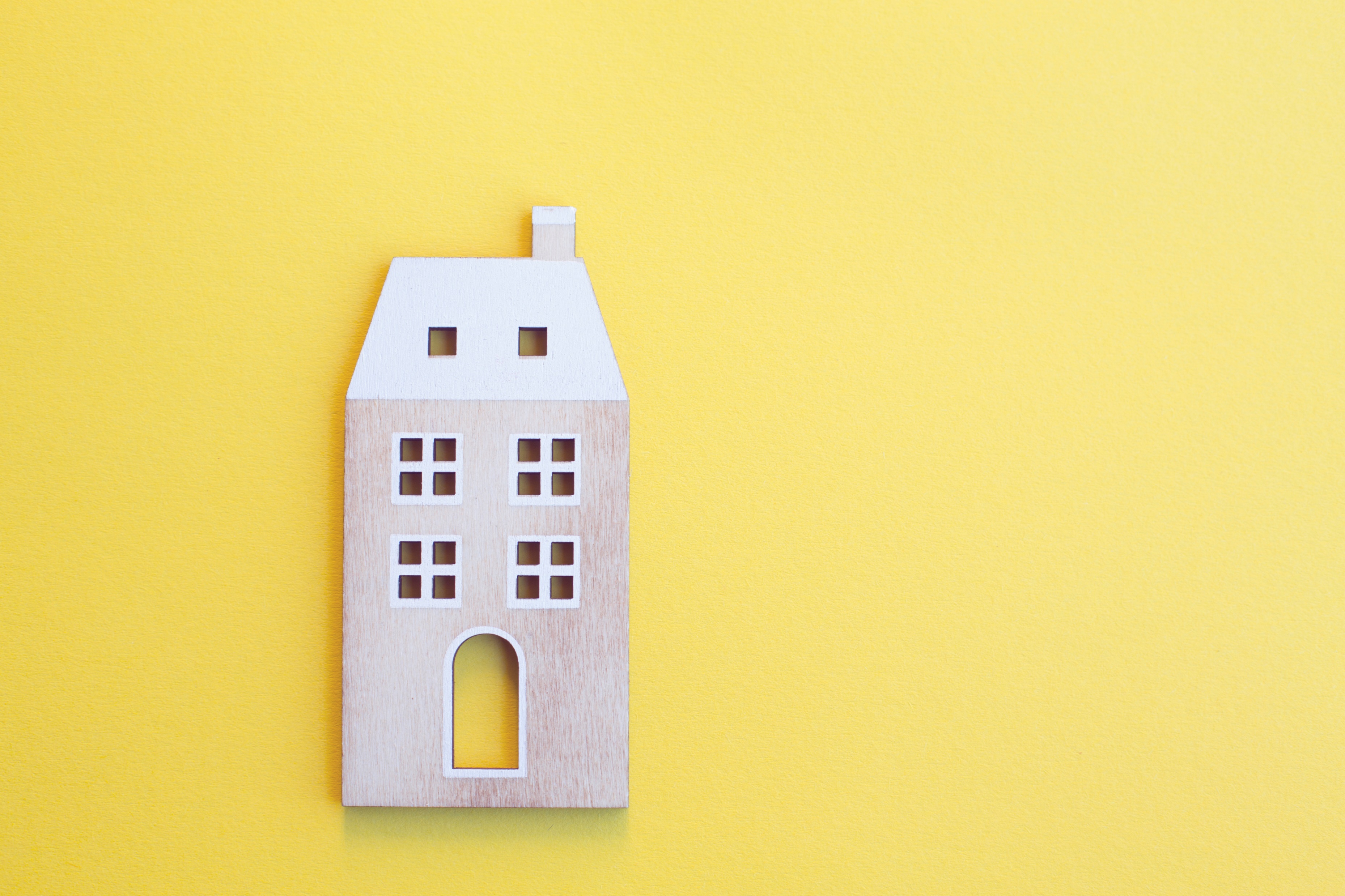 Old Business &New Business
[Speaker Notes: Old Business &New Business]
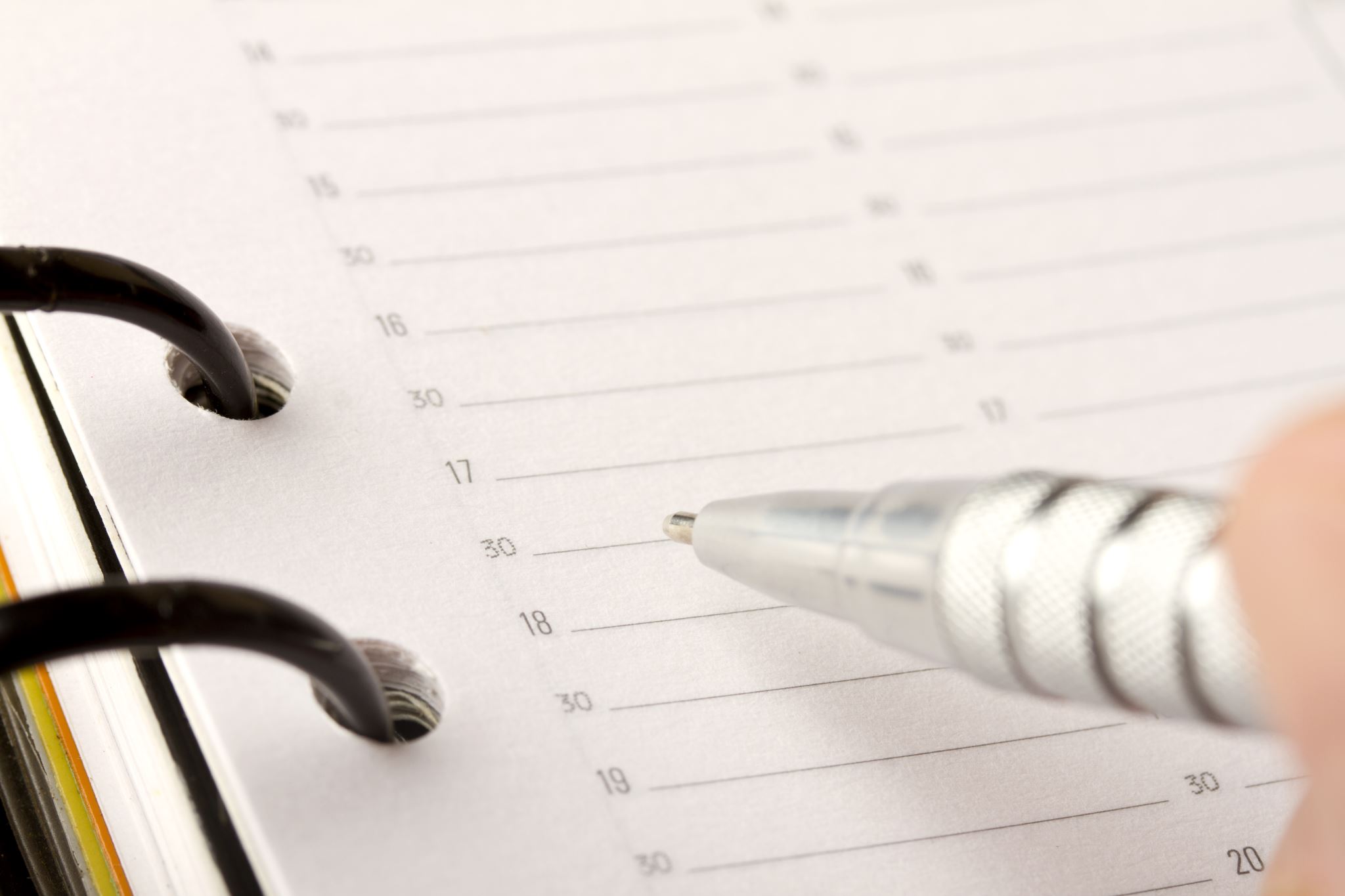 Next Meeting
<INSERT Date & Time>
<INSERT Location>
Real Estate Farming
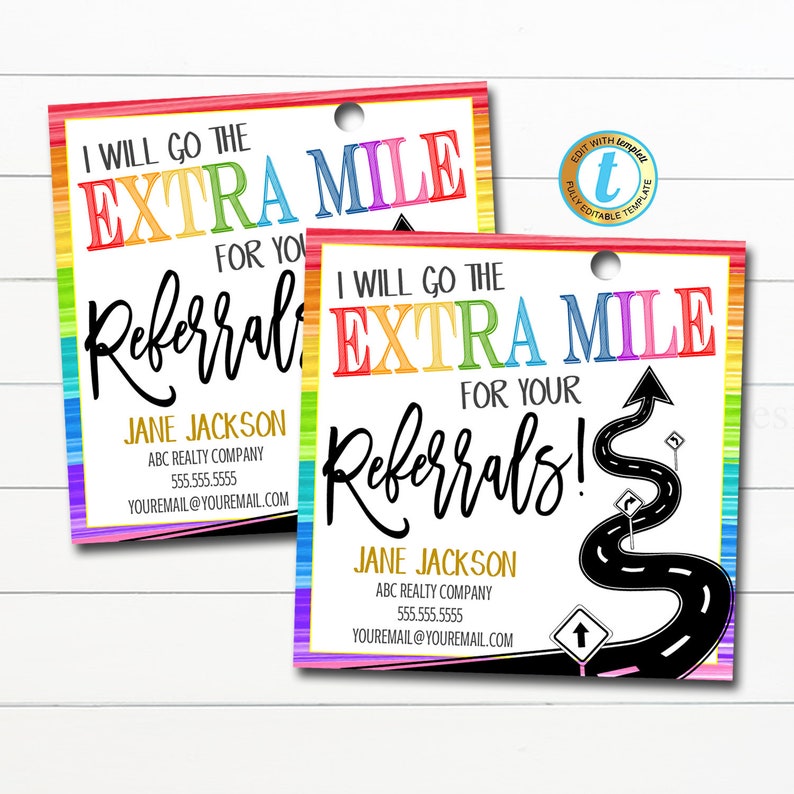 April 6thNational Walking Day
Image credit: Mabbrosedesigns (Etsy)